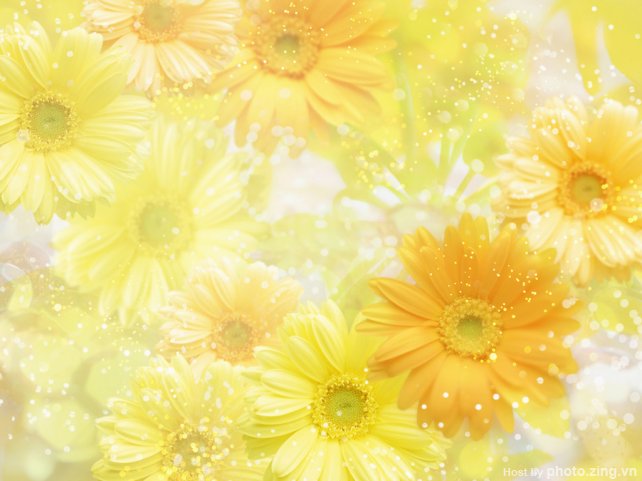 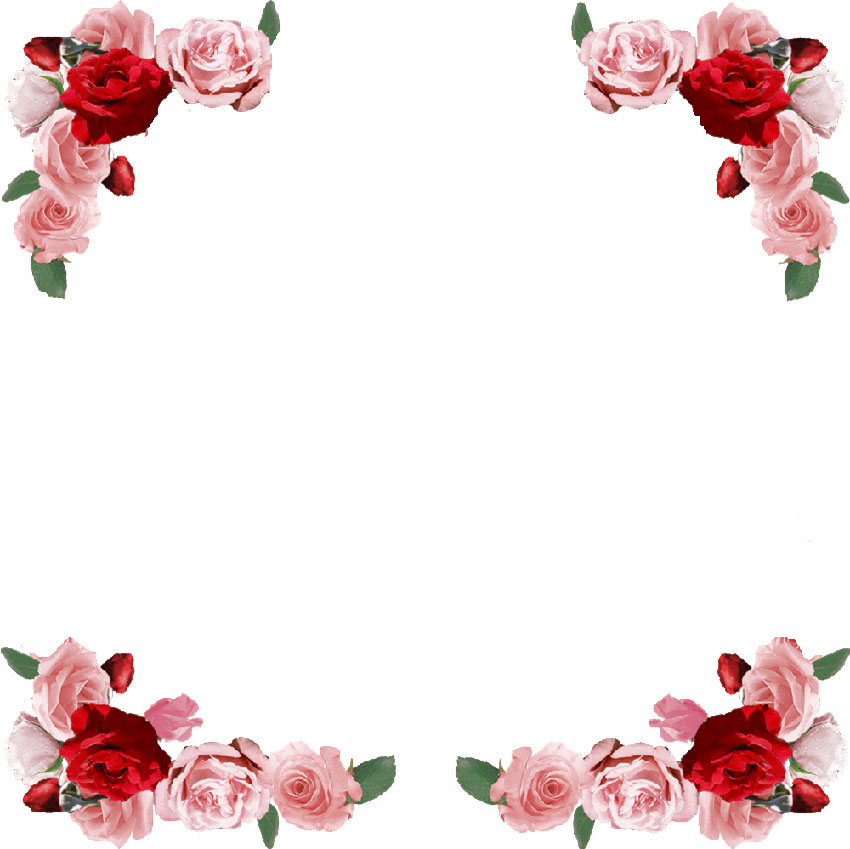 Welcome to our class
Which festival is this?
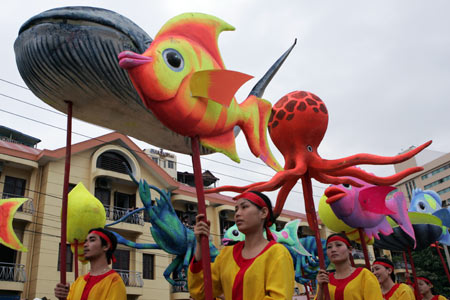 Whale festival
Complete the sentence: “The Elephant race festival is held in ...................., Dak Lak province”
Don village
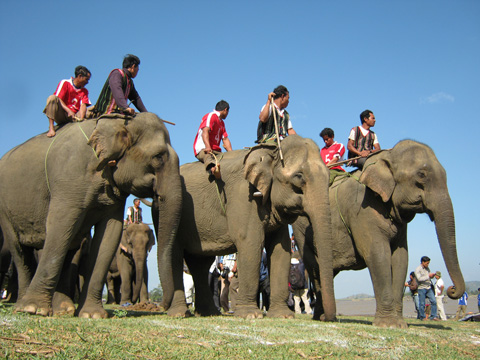 The Buffalo-fighting festival in Do Son, Hai Phong is held to worship ........................
Water God
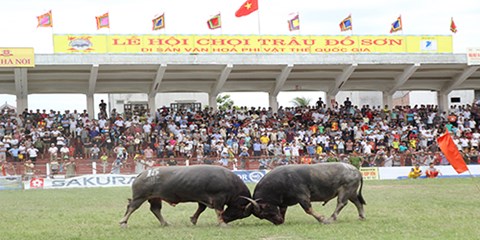 Quan ho singing is often sung at .................
A.The Lim Festival 
B. The Hue festival
C. The Elephant race festival
(held on the 12th 
day of the first Lunar month, in Bac Ninh)
The Xoe dance is a spiritual tradition of ……… ethnic people.
Thai
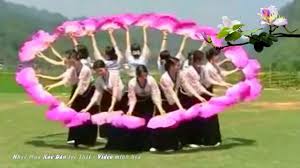 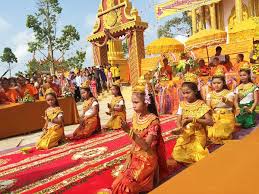 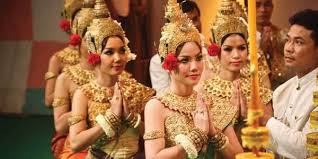 Which ethnic people is this?
The Khmer
Unit 5: Festivals in Viet Nam
Lesson 4: Communication
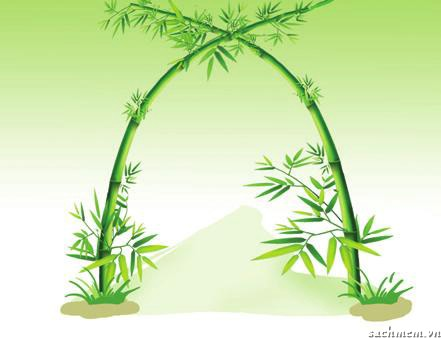 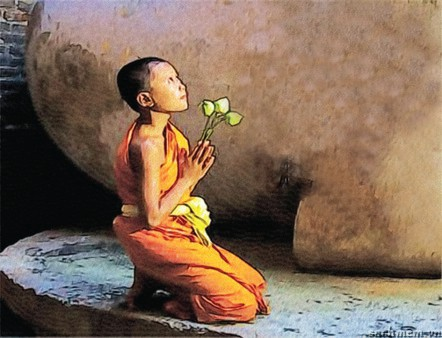 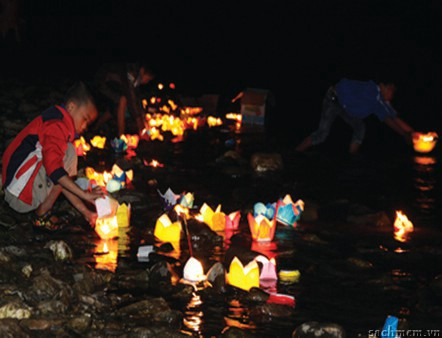 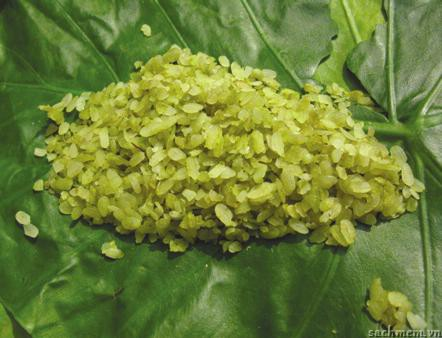 I. Vocabulary:
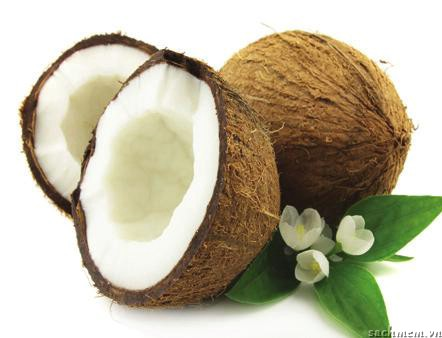 - bamboo archway  (n)/ˌbæmˈbuːˈɑːtʃweɪ/
- coconut  (n) /ˈkəʊkənʌt/
- green rice flakes (n) /fleɪk/
- floating lanterns (n) /ˈlæntən/
- clasped hands /klɑːspt/
Match the meaning with correct words
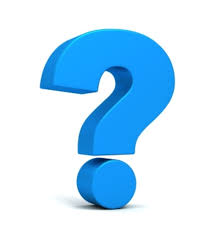 1. Look at the pictures. Discuss the following questions with a partner and then write the right words under the pictures.
a. What are the things in the pictures?
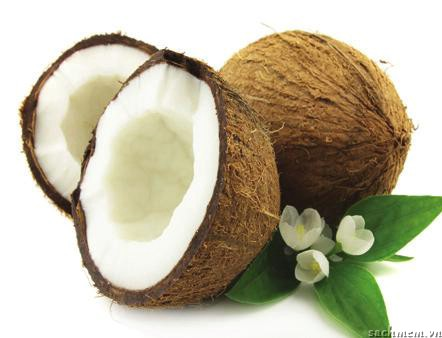 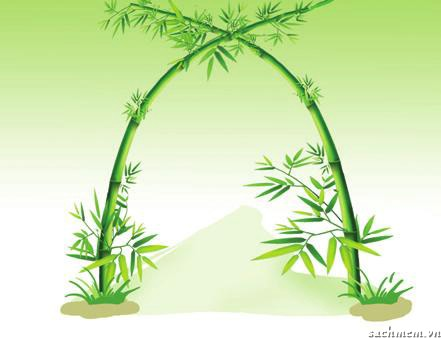 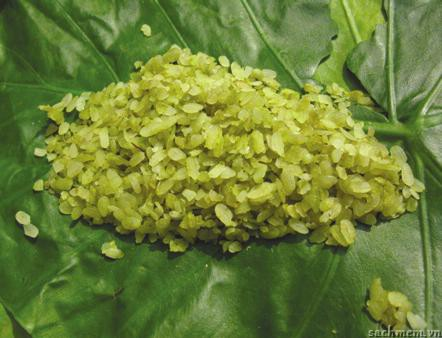 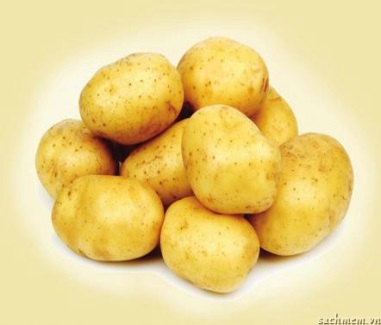 b. Do you know the festivals at which they appear?
bamboo archway
potatoes
green rice flakes
2.
4.
coconuts
3.
1.
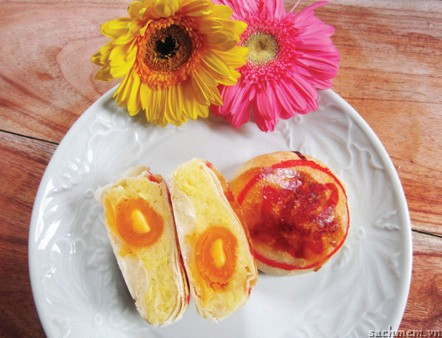 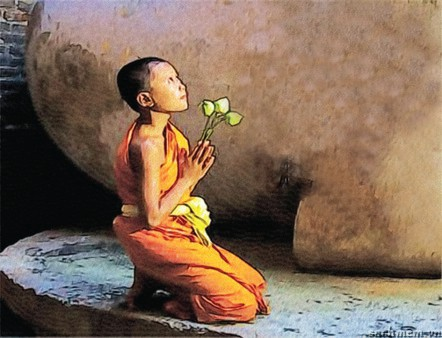 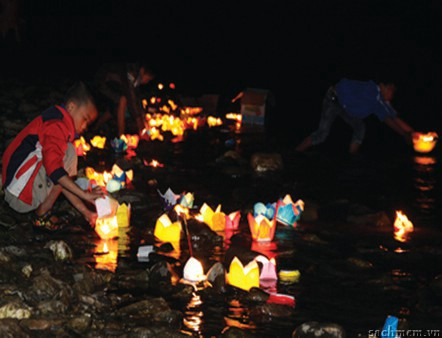 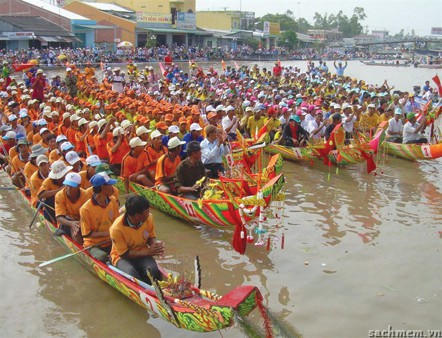 Floating lanterns
6.
7.
dragon boat race
pia cake
clasped hands
5.
8.
II. Listening
2. Now listen to an interview between a TV reporter and a man about a festival to check your answers.
Ooc bom boc festival
b. Do you know the festivals at which they appear?
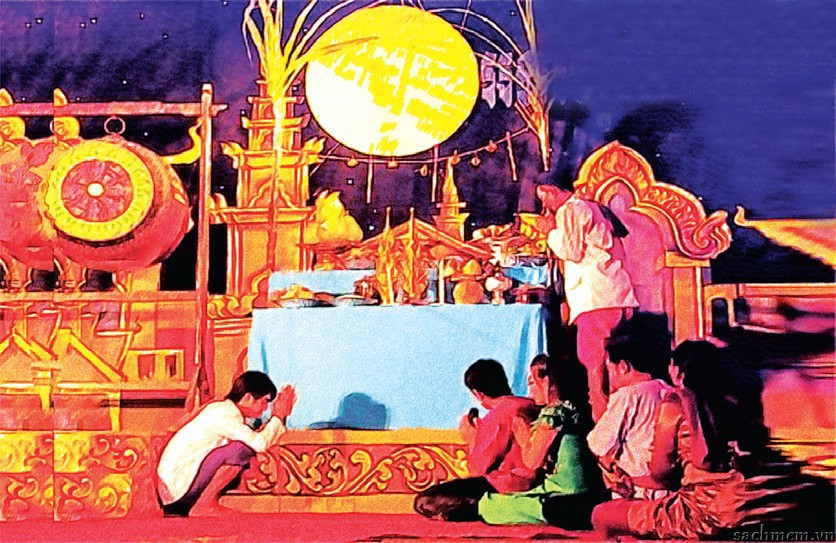 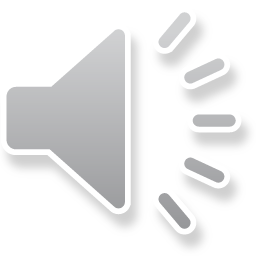 3. Listen to the interview again and complete the table below with the answers to the suggested questions.
in Soc Trang
1. Where is the festival held?
14th , 15th evenings of the 10th lunar month
2. When is the festival held?
3. Who do the people worship at the festival?
the Moon God
4. What activities do people do at the festival?
- have a worshipping ceremony
- float paper lanterns
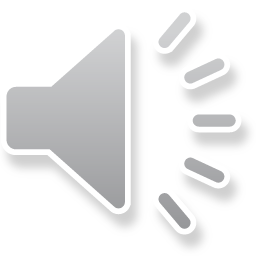 - hold dragon boat races
III. Practice
4. Role-play in groups of three. One of you is a reporter; two of you are locals. Do an interview about a local festival. It can be a real or an imaginary festival.
Soc Trang on the 14th, 15th 
evenings of  the 10th lunar month.
Ooc bom boc
Moon God
Example:
A:  Good morning. Can I ask you some questions about this festival?
B:  Yes, of course.
A:  What is the festival called?
B:  It's                       .   It's held in
                          
A:  Who do you worship at the festival?
C:  We worship                             .
Soc Trang on the 14th, 15th 
evenings of  the 10th lunar month.
Ooc bom boc
Moon God
A:  Good morning. Can I ask you some questions about this festival?
B:  Yes, of course.
A:  What is the festival called?
B:  It's                             . It's held in ____________
      on                               ___________________                                                    
A:  Who do you worship at the festival?
C:  We worship                                    .
Cuong temple festival:
In Dien Chau, Nghe An
from 12th -16th of February Lunar month
 Worship: An Duon Vuong
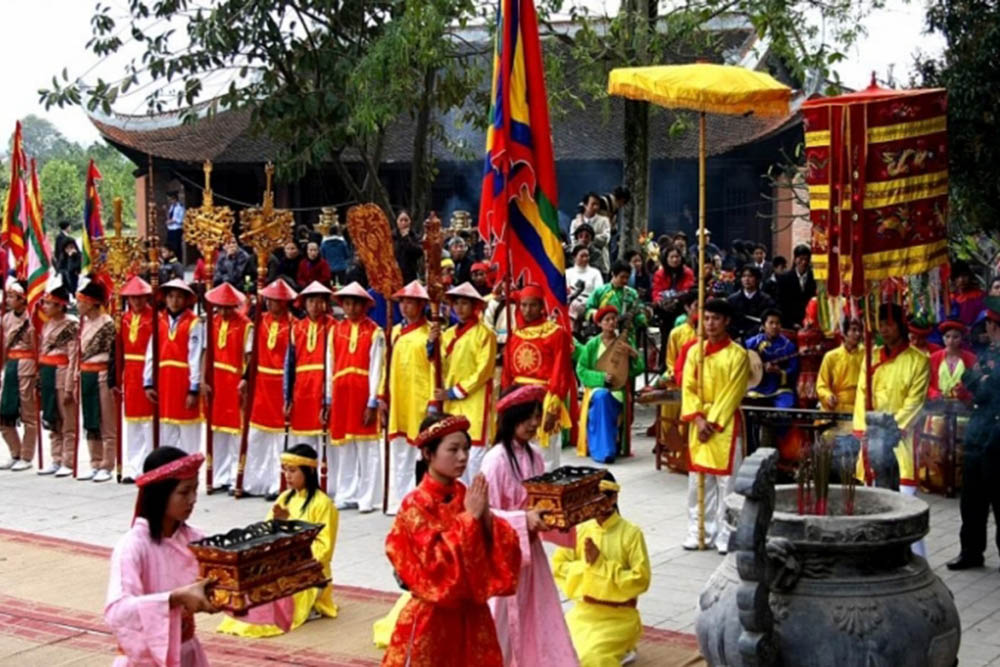 Qua Son temple festival:
In Do Luong, Nghe an
from 18th -20th of January Lunar month
 Worship: Uy Minh Vuong Ly Nhat Quang
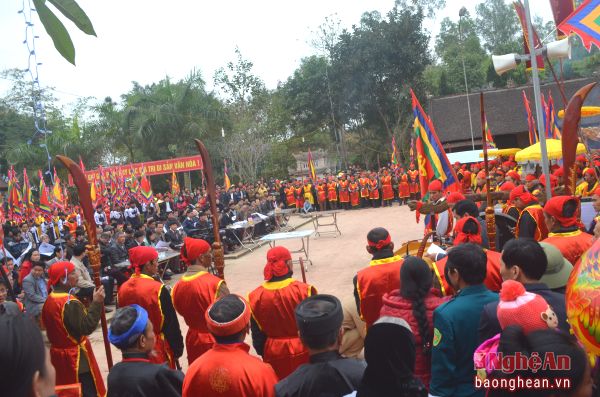 Hoang Muoi temple festival:
Hung Nguyen, Nghe An
from 9th -10th of October Lunar month
 Worship: Saint Hoang Muoi
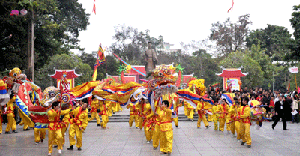 Unit 5: Festivals in Viet Nam
Period: 36     Lesson 4: Communication
Vocabularies about Ooc boom boc festival:
- bamboo archway 			- green rice flakes
- lanterns				- coconut
- clasped hands			- dragon boat race
2. Talking about a festival:
The name of the Festival
When and where  it is held.
What activities.
3. Homework:
Talk about a festival you like best.
 Do exercise in work book 
 Prepare: Skills 1.
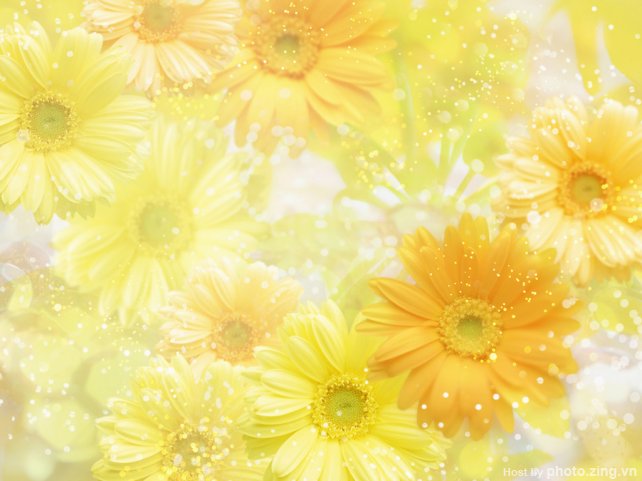 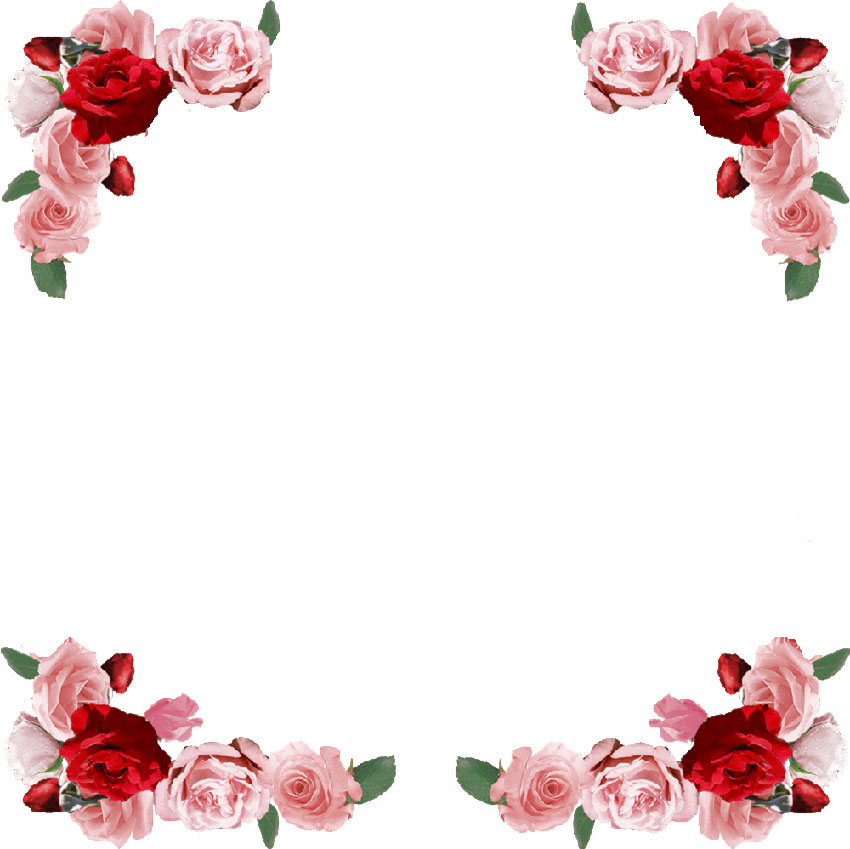 Thank you for your attending!